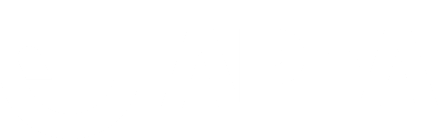 Open Hearing on March 2022 House Session Materials
Melissa Duke
Speaker of the House, APhA House of Delegates
For Every Pharmacist. For All of Pharmacy.
pharmacist.com
[Speaker Notes: Missy:   Welcome to the 2022 APhA House of Delegates Open Hearing on March House Session Materials.  I am Melissa Duke, current Speaker of the APhA House of Delegates.  

Missy:  Other support on this call is being provided by the Chair of the 2021-2022 House of Delegates Policy Committee Alison Knutson, the Chair of the 2021-2022 House Rules Review Committee, Cynthia Boyle as well as APhA Staff Members:

Mitch Rothholz (Chief of Governance & State Affiliates)
Brian Wall (Director, Governance)
Wendy Gaitwood (Project Manager, Governance & Executive Office)]
Webinar Information
Dial-in and use access code and audio pin on your control panel to limit audio issues and background noise during the webinar.

Submit your comments/questions during the webinar using the chat box on your control panel or email HOD@aphanet.org

Select “raise hand” button to request to speak and you will be recognized by the moderators as time permits. 

Note: all comments/questions received will be considered by the Policy Reference Committee

This webinar is being recorded for future access on the House of Delegates webpage, www.pharmacist.com/apha-house-delegates
pharmacist.com
2
[Speaker Notes: Missy: Review the information on this slide]
Webinar Information
Webinar scheduled for 60 minutes
5-10 minutes for overview 
20 minutes per Report
Policy Reference Committee
House Rules Review Committee
10 minutes for questions/ general information

Moderators will clarify issues, but will not engage in debate
pharmacist.com
3
[Speaker Notes: Missy: Review the information on this slide]
Policy Reference Committee
Emily Prohaska

Daniel Robinson

Haniff Sealy
Alison Knutson, Chair

Dalton Fabian

Thomas Franko

Sara McElroy
pharmacist.com
4
[Speaker Notes: Missy:  Before we get started, I’d like to thank the members of the 2021-2022 Policy Reference Committee for their hard work reviewing your feedback from two open hearing webinars.  These individuals met virtually and developed recommendations on the 11 proposed policy statements that we will review this evening.  **Read names of committee members**]
Policy Process RoadmapTransforming Ideas into Action
APhA
House of Delegates
APhA
Members
APhA
Board of Trustees
APhA-
APPM/APRS/ASP
Joint Policy Standing Committee
2
1
3
APhA Staff
State Associations
IDEA
APhA
House of Delegates
Policy Committee
Gov’t Affairs
IDEA
Public
PROPOSED Policy Statements
APhA-
APPM/APRS/ASP
Joint Policy Standing Committee
APhA
Board of Trustees
APhA
House of Delegates
4
6
5
ACTION
ADOPTED
Policy Statements
Proposes Implementation PLANS
pharmacist.com
5
[Speaker Notes: Missy: What you see on your screen now is a brief overview of APhA’s policy process.  Right now, we are at step 4 and the input that you give on this webinar will help to advance the work of the House and prepare yourself for the House session in March.]
Current Policy Information
Policy Manual
Online searchable database:
http://www.pharmacist.com/policy-manual

Online PDF version:
https://www.pharmacist.com/DNNGlobalStorageRedirector.ashx?egsfid=tF6AFx5QGmk%3d
pharmacist.com
6
[Speaker Notes: Missy: We have provided two links to the policy manual for your reference throughout this presentation. The first is an online searchable database and the other is a PDF version. You can click on these links in the provided handout under the handouts tab in your gotowebinar control panel.]
Policy Reference Committee Recommendations
Standard of Care Regulatory Model for State Pharmacy Practice Acts
4 statements – Adopt as Written

Data Security in Pharmacy Practice
3 statements – Adopt as Written

Data Use and Access Rights in Pharmacy Practice
2 statements – Adopt as Written
2 statements – Adopt as Amended
pharmacist.com
7
[Speaker Notes: Missy: I will now turn it over to Alison Knutson, Chair of the Policy Committee to review the proposed policy statements.

Alison: Thank you Speaker Duke.  As presented during the previous Policy Committee open hearing sessions in January, the topics chosen for the 2022 House were proposed by you and include Standard of Care Regulatory Model for State Pharmacy Practice Acts, Data Security in Pharmacy Practice, Data Use and Access Rights in Pharmacy Practice. At the end of each of the topics we will pause for your thoughts and provide time for any discussion. 

As an overview, the Committee is recommending to adopt all but two statements as written, and I will discuss in more detail the two items that are recommended with suggested amendments. 

Feel free to submit questions/comments into the question box on your screen during the webinar or provide them to hod@aphanet.org after the webinar.]
Standard of Care Regulatory Model for State Pharmacy Practice Acts
[Speaker Notes: (Staff will advance to the next slide once the topic title is read.)]
Standard of Care Regulatory Model for State Pharmacy Practice Acts(4 statements)
The APhA Policy Reference Committee recommends adoption of the following as written.
 
APhA requests that state boards of pharmacy and legislative bodies regulate pharmacy practice using a standard of care regulatory model similar to other health professions’ regulatory models, thereby allowing pharmacists to practice at the level consistent with their individual education, training, experience, and practice setting.
pharmacist.com
9
[Speaker Notes: The APhA Policy Reference Committee recommends adoption of the following as written.]
Standard of Care Regulatory Model for State Pharmacy Practice Acts(4 statements)
The APhA Policy Reference Committee recommends adoption of the following as written.

To support implementation of a standard of care regulatory model, APhA reaffirms 2002 policy that encourages states to provide pharmacy boards with the following: (a) adequate resources; (b) independent authority, including autonomy from other agencies; and (c) assistance in meeting their mission to protect the public health and safety of consumers.
pharmacist.com
10
[Speaker Notes: The APhA Policy Reference Committee recommends adoption of the following as written.]
Standard of Care Regulatory Model for State Pharmacy Practice Acts(4 statements)
The APhA Policy Reference Committee recommends adoption of the following as written.

APhA encourages NABP as well as state and national pharmacy associations to support and collaborate with state boards of pharmacy in adopting and implementing a standard of care regulatory model.
pharmacist.com
11
[Speaker Notes: The APhA Policy Reference Committee recommends adoption of the following as written.]
Standard of Care Regulatory Model for State Pharmacy Practice Acts(4 statements)
The APhA Policy Reference Committee recommends adoption of the following as written.

APhA and other pharmacy stakeholders should provide educational programs, information, and resources regarding the standard of care regulatory model and its impact on pharmacy practice.
pharmacist.com
12
[Speaker Notes: The APhA Policy Reference Committee recommends adoption of the following as written.]
Standard of Care Regulatory Model for State Pharmacy Practice Acts
Time for discussion
[Speaker Notes: **Staff will advance to the next slide with all proposed statements once the script has been read**

Alison: What are your thoughts on the proposed policy statements?  What questions do you have regarding this policy topic?]
Standard of Care Regulatory Model for State Pharmacy Practice Acts
The APhA Policy Reference Committee recommends adoption of the following as written.
APhA requests that state boards of pharmacy and legislative bodies regulate pharmacy practice using a standard of care regulatory model similar to other health professions’ regulatory models, thereby allowing pharmacists to practice at the level consistent with their individual education, training, experience, and practice setting.

To support implementation of a standard of care regulatory model, APhA reaffirms 2002 policy that encourages states to provide pharmacy boards with the following: (a) adequate resources; (b) independent authority, including autonomy from other agencies; and (c) assistance in meeting their mission to protect the public health and safety of consumers.

APhA encourages NABP as well as state and national pharmacy associations to support and collaborate with state boards of pharmacy in adopting and implementing a standard of care regulatory model.

APhA and other pharmacy stakeholders should provide educational programs, information, and resources regarding the standard of care regulatory model and its impact on pharmacy practice.
14
[Speaker Notes: Alison: Here are the 4 policy statements that the Policy Reference Committee is recommending the House adopt as written, on this policy topic. At this time, I would like to turn over the discussion to Brian Wall who will be our moderator this evening. Brian… **Staff will read questions/comments to the audience**

Question 1: Could the committee comment on the decision to reaffirm existing policy (statement 2).
Answer 1: I will share that we began drafting a policy statement for the board of pharmacy. There are many states where the board of pharmacy does not regulate pharmacy practice. So, enforcing the importance of that autonomy but didn’t feel the need to write a statement it was essentially turning out identical to what we have on the books, so we reaffirmed what we had as an association already. 

Question 2: How will this policy differ from what we do today and how we are currently regulated?
Answer 2: Referred to summary and discussion from committee. 
Additional details: The most common method for pharmacy regulation currently is the term bright line regulation which is very objective (i.e., number of hours of CE within x time frame. Standard of care is more practice-based and relies heavily on individual training and practice setting and the professional judgement of an experienced pharmacist. 

Question 3: In multiple policy, boards of pharmacy are referenced. How do you expect state boards of pharmacy to implement this approach? How do other professions do it? 
Answer 3: In other professions, standard of care regulatory model is enacted within their board at the state level. For example, board of medicine at my state level is responsible for overseeing and enacting this type of regulation. Similarly, the board of pharmacy would be responsible for this. It admittedly is a very heavy lift, so following the most common model, which would be for the board of pharmacy to follow this regulatory model. We include other organizations such as NABP and national and state pharmacy associations may provide support for remodeling standards of care.

Question 4: Pharmacists are black and white creatures. Would this approach create more or less angst? 
Answer 4: Referred to summary of discussion, example: Brightline regulation might now allow for extension or prescription adaptation. Under current model, would need a law change. Other areas still need black and white regulation and would be more applicable, but in other practice settings it would allow pharmacists more opportunity to act within their scope. 

Question 5: Opening Pharmacy Acts may open the door for comments from other professions, including those that may have concerns of pharmacists roles expanding and crossing into their area/ scope of practice. Was the issue/concern considered by the Policy Committee?
Answer 5: Yes, to a degree, I will say I am ensuring I am representing the committee correctly looking at our summary of statement. We did discuss the continued desire for pharmacists to gain provider status and explore expanding practice. I think part of that is ownership of those responsibilities that come along with provider status and while it may open up some of those questions it is the most representative model that shows what pharmacists have been trying to achieve in healthcare for many years at this point.]
Data Security in Pharmacy Practice
[Speaker Notes: (Staff will advance to the next slide once the topic title is read.)]
Data Security in Pharmacy Practice(3 statements)
The APhA Policy Reference Committee recommends adoption of the following as written.
 
APhA advocates that all organizations and healthcare providers adopt best practices in data security to ensure ongoing protection of patient data from loss, alteration, and all forms of cybercrime.
pharmacist.com
16
[Speaker Notes: The APhA Policy Reference Committee recommends adoption of the following as written.]
Data Security in Pharmacy Practice(3 statements)
The APhA Policy Reference Committee recommends adoption of the following as written.
 
APhA recommends that organizations understand the flow of information, both internally and externally, to apply and maintain reasonable and appropriate administrative, technical, and physical safeguards to protect the privacy and identity of their patients.
pharmacist.com
17
[Speaker Notes: The APhA Policy Reference Committee recommends adoption of the following as written.]
Data Security in Pharmacy Practice(3 statements)
The APhA Policy Reference Committee recommends adoption of the following as written.
 
APhA calls on organizations to provide ongoing employee education and training regarding patient data protection, best practices, and cybersecurity standards.
pharmacist.com
18
[Speaker Notes: The APhA Policy Reference Committee recommends adoption of the following as written.]
Data Security in Pharmacy Practice
Time for discussion
[Speaker Notes: **Staff will advance to the next slide with all proposed statements once the script has been read**

Alison: What are your thoughts on the proposed policy statements?  What questions do you have regarding this policy topic?]
Data Security in Pharmacy Practice
The APhA Policy Reference Committee recommends adoption of the following as written.

APhA advocates that all organizations and healthcare providers adopt best practices in data security to ensure ongoing protection of patient data from loss, alteration, and all forms of cybercrime.

APhA recommends that organizations understand the flow of information, both internally and externally, to apply and maintain reasonable and appropriate administrative, technical, and physical safeguards to protect the privacy and identity of their patients.

APhA calls on organizations to provide ongoing employee education and training regarding patient data protection, best practices, and cybersecurity standards.
20
[Speaker Notes: Alison: Here are the 3 policy statements that the Policy Reference Committee is recommending the House adopt as written, on this policy topic. At this time I would like to turn over the discussion to Brian Wall who will be our moderator this evening. Brian… **Staff will read questions/comments to the audience**

Question 1:  What data security best practice standards do the committee support?
Answer 1: We went through several specific methods of kind of these best practices standards and were cautious to give any specific examples back on summary of discussion there is cybersecurity and infrastructure agenda which has some references available and discussed least privileged access. There was discussion of certain things like attack surface minimization. But some of these specific methods which might be considered best practice we hesitated to include because they might not apply to all pharmacy settings. There are multiple methods that could be considered best practice. 

Question 2: Could [policy statement] #2 be stronger? As it is we are recommending that organizations understand.
Answer 2: We welcome any recommendations or suggestions to the policy reference committee if there are any specific recommendations with that statement. 

Question 3: Statements state a role for organizations and employers to implement the policy. Much of the load will be on the organization itself.
Answer 3:

Question 4:
Answer 4:

Question 5: 
Answer 5:]
Data Use and Access Rights in Pharmacy Practice
[Speaker Notes: (Staff will advance to the next slide once the topic title is read.)]
Data Use and Access Rights in Pharmacy Practice(4 statements)
The APhA Policy Reference Committee recommends adoption of the following as amended.
 
APhA supports an organization’s and patient care provider’s rights to use patient data for improvement of patient and public health outcomes and enhancement of patient care delivery processes in accordance with ethical practices and industry standards regarding data privacy and transparency.
pharmacist.com
22
[Speaker Notes: The APhA Policy Reference Committee recommends adoption of the following as amended.


Comments: Based on feedback during the open hearing webinars, the committee discussed the importance of including public health outcomes within this statement. Additionally, the Committee recommended amendments to streamline the language by removing the apostrophe and “s” from organization and provider.]
Data Use and Access Rights in Pharmacy Practice(4 statements)
The APhA Policy Reference Committee recommends adoption of the following as written.
 
APhA urges ongoing transparent, accessible, and comprehensible disclosure to patients by all HIPAA-covered and non-covered entities as to how personally identifiable information may be utilized.
pharmacist.com
23
[Speaker Notes: The APhA Policy Reference Committee recommends adoption of the following as amended.]
Data Use and Access Rights in Pharmacy Practice(4 statements)
The APhA Policy Reference Committee recommends adoption of the following as written.
 
APhA calls for all entities with access to patient health data, including those with  digital applications, to be required to adhere to established standards for patient data use.
pharmacist.com
24
[Speaker Notes: The APhA Policy Reference Committee recommends adoption of the following as amended.]
Data Use and Access Rights in Pharmacy Practice(4 statements)
The APhA Policy Reference Committee recommends adoption of the following as amended.
 
APhA supports the right of patients to have full and timely access to their personal health data from all entities.
pharmacist.com
25
[Speaker Notes: The APhA Policy Reference Committee recommends adoption of the following as amended.


Comments: The committee reviewed this suggested amendment from an open hearing webinar and agreed that the patient should have full access to their personal health data in addition to having timely access to this same data. The Committee agreed that this amendment enhances the original intent of the original policy statement.]
Data Use and Access Rights in Pharmacy Practice
Time for discussion
[Speaker Notes: **Staff will advance to the next slide with all proposed statements once the script has been read**

Alison: What are your thoughts on the proposed policy statements?  What questions do you have regarding this policy topic?]
Data Use and Access Rights in Pharmacy Practice
APhA supports an organization’s and patient care provider’s rights to use patient data for improvement of patient and public health outcomes and enhancement of patient care delivery processes in accordance with ethical practices and industry standards regarding data privacy and transparency.

 APhA urges ongoing transparent, accessible, and comprehensible disclosure to patients by all HIPAA covered and non-covered entities of how personally identifiable information may be utilized.

APhA calls for all entities with access to patient health data, including those with digital applications, to be required to adhere to established standards for patient data use.

APhA supports the right of patients to have full and timely access to their personal health data from all entities.
pharmacist.com
27
[Speaker Notes: Alison: Here are the 4 proposed policy statements on this policy topic. The Policy Reference Committee is recommending to amend statements 1 and 4. At this time I would like to turn over the discussion to Brian Wall who will be our moderator this evening. Brian… **Staff will read questions/comments to the audience**

Question 1: Did the committee think or talk about how it felt about health data such as your biometric and your location being used to enforce quarantine or determine your health status to give governments in order to enforce mandates?
Answer 1: We did not discuss that but really appreciate that comment. We did briefly discuss the ongoing advances in technology and how to make this policy statement read that it will likely apply to technology that is not being used in healthcare or does not exist yet. 

Question 2: 
Answer 2: 

Question 3:
Answer 3:

Question 4:
Answer 4:

Question 5: 
Answer 5:]
General Discussion
Standard of Care Regulatory Model for State Pharmacy Practice Acts

Data Security in Pharmacy Practice 

Data Use and Access Rights in Pharmacy Practice
pharmacist.com
28
[Speaker Notes: **If time allows, you may follow option 1 for continued discussion on all topics. If no time is available, then follow option 2**

1. Alison:  We have some additional time for overall comments or questions. I will now turn it over to Brian to read any additional feedback from everyone.

2. Alison: Thank you to everyone for your input on these proposed policy statements. Your feedback will be compiled and further considered for discussion on any of these items should they be referred to the Policy Reference Committee following the Friday, March 18 session of the House. I will now turn it back over to your Speaker of the House, Melissa Duke for the second half of the webinar.]
Use of an Electronic Poll
Consent Agenda Process
Delegates submit responses on individual motions through an electronic poll

Motions that receive at least 75% approval are added into a consent agenda
Consent agenda is handled with a singular motion
Delegates can pull any item from the consent agenda for separate debate and voting without debate

Motions that receive less than 75% approval are added into the regular House agenda for individual action
pharmacist.com
29
[Speaker Notes: Missy:  Thank you, Chair Knutson. I would like to now shift to explain how the recommendations you just heard will be handled in preparation and during the March 2022 House of Delegates sessions. Based on proposed guidance from the House Rules Review Committee on the topic of using a ballot or what we ill now be called a poll.
***review content on the slide and share any additional notes you believe are important for delegates to know on this subject***]
Use of an Electronic Poll
Process to handle Policy Reference Committee Report
pharmacist.com
30
[Speaker Notes: Missy: Here is another visual representation of how a ballot would be used to develop a consent agenda. Note that the supermajority approval of 75% from the ballot dictates what is included within the consent agenda and Delegates can still pull any item for separate debate and action. Final action or a final vote is only taken at the end of the process on the right side of the screen, once Delegates identify any motions, they wish to have pulled from the consent agenda.]
House Rules Review Committee
Ann McManis

Frank North

Rajan Vaidya
Cynthia Boyle, Chair

Susie Bartlemay

Lauren Bode

Matthew Lacroix
pharmacist.com
31
[Speaker Notes: Missy:, I would now like to thank the members of the 2021-2022 House Rules Review Committee who have developed a second report this year following adoption of their first report during the November 5, 2021, Virtual House session.  These individuals met virtually and developed further recommendations on usage of a poll to develop a consent agenda and are proposing additional rule changes that will be discussed following review of the Policy Reference Committee recommendations. Thank you to....  **Read names of committee members**]
House Rules Review Committee Recommendations
Guidance for House Operations
Fall Virtual House Session
Use of a Poll to Accomplish House Business
Policy Review Committee

Recommended Rule Changes
Rule 6 – Consideration of Committee Reports
Rule 14 – Policy Review Committee
pharmacist.com
32
[Speaker Notes: Missy: I will now turn it over to Cynthia Boyle, Chair of the House Rules Review Committee to review the Committee’s report.

Cynthia: Thank you Speaker Duke.  As an overview, the Committee reviewed the actions and procedures taken during the November 5, 2021, Fall Virtual House session, provided guidance on how to use a poll to accomplish business of the House, and discussed the processes related to the Policy Review Committee in depth. There are two rule changes recommended by the Committee for consideration by Delegates. 

Feel free to submit questions/comments into the question box on your screen during the webinar or provide them to hod@aphanet.org after the webinar.]
House Rules Review Committee Report
Review of Fall Virtual House
Allows for more regular updates from the Speaker
Creates an opportunity to complete unfinished business
Timing of future virtual events will be reviewed to reduce potential conflicts

Use of a Poll to Accomplish House Business
Follow-up recommendations from Nov. 5, 2021 report recommendations on the same topic
To be called a “poll” and not a “ballot”
Begin usage of process in preparation for APhA2022 March House Sessions
pharmacist.com
33
[Speaker Notes: The APhA Policy Reference Committee recommends adoption of the following as written.



Review of Fall Virtual House 
The Committee discussed the importance of conducting a Fall Virtual House session to complete “procedural” aspects of the House, allow Delegates to receive an interim update from the Speaker of the House outside of the annual update during the March House sessions, and allow for the opportunity to complete any unfinished or referred business from the March House sessions. 
Additionally, the timing of the Fall Virtual House was reviewed, and the Committee acknowledged that it may be difficult for practicing pharmacists to take time from work to attend an afternoon session on a Friday afternoon. The Committee encourages APhA staff to consider a different day or a different time for future Virtual House Sessions. 
The Committee also noted one additional process to modify for Virtual House sessions regarding “calling the question”. In order to mirror an in-person House session as closely as possible, the Speaker should identify the specific delegate that wishes to “call the question” if the name of this delegate is not otherwise visible to the rest of the delegates. 




Use of a Poll to Accomplish House Business
The Committee noted their recommendations on the use of a ballot or poll were approved as presented within their November 5, 2021, Committee report. Furthermore, the Committee wishes to clarify that additional observation and collection of feedback on this process will be essential prior to drafting any formal proposed House Rules on this process. 
The Committee had additional discussion around the name of the process to ensure it was clear that the action was not final and therefore has requested this be called a poll. APhA staff should provide clear instruction that the results of this poll lead into development of a consent agenda or a consent calendar that will have final action taken by the House during the March House session. 
The Committee recommends a poll process to be used in preparation for the March 2022 House sessions. Content for this poll would only include the Policy Reference Committee’s recommendations following the January open forum webinars on the proposed policy statements. 
In future years, additional committee recommendations could be added into this polling process.]
House Rules Review Committee Report
Policy Review Committee
The policy review committee should retain its ability to update and amend policies 
Proposed amendments to Rule 6 and Rule 14 of House Rules of Procedure
Maintain that the majority of the report (recommendations to retain, rescind, and archive) be handled as a singular motion.
Any recommendation to amend should be handled as an individual motion.
Paired with background to support the proposed amendment
Handled separately to ensure transparency to any policy changes
Separate webinar to ensure ample opportunity for feedback by Delegates
pharmacist.com
34
[Speaker Notes: The APhA Policy Reference Committee recommends adoption of the following as written.



Policy Review Committee 
The Committee discussed the charges and scope of the Policy Review Committee at length throughout the year and specifically during both calls following the November 5, 2021, Virtual House session. 
The Committee agreed that the Policy Review Committee should retain the ability to update and amend policies to ensure active policy does not become outdated and to provide a structured way to bring policies up to date outside of the existing New Business Item process. 
Proposed modifications to Rule 6 and Rule 14 of the existing House Rules of Procedure are recommended by the Committee to achieve a balance of Committee authority to amend with oversight by Delegates. 
The Committee agreed that the process of handling the majority of the report recommendations including retain, rescind, and archive should be maintained. This process would still allow any Delegate to pull out any of these items for individual debate and vote, as needed. 
The Committee recommends that the Policy Review Committee presents any recommendation to amend a statement as a separate and individual motion. This is to ensure that these recommendations to amend are clear and Delegates know exactly what is being proposed. Transparency was a critical part of the Committee’s discussion, and it should be very clear to Delegates as to what amendments to existing policy are up for debate and vote. This change will require a modification to Rule 14 of the existing APhA House Rules of Procedures and that modification is outlined within this report. 
The Committee recommends additional modifications to Rule 6 and Rule 14 of the APhA House Rules of Procedures that will allow the Policy Review Committee to propose an amendment to existing policy that may go beyond the original intent of the policy. The Committee recommends this proposed change in tandem with additional guidance for development of the Policy Review Committee’s report. 
As noted earlier in this report the Committee recommends that any recommendation to amend is handled as a separate motion to allow for necessary review and debate by Delegates. 
The Policy Review Committee will need to provide detailed background information to justify any change. 
The Policy Review Committee will continue to host open forum webinars and will have the ability to change their recommendations following feedback received from these open forum webinars prior to debate of their report during a House session. This addition will mirror the process used by the Policy Reference Committee and the New Business Review Committee and ensure Delegates have the opportunity to provide actionable feedback on the Policy Review Committee’s report and recommendations.
The Committee proposes these recommendations to allow for more transparency in the work of the Policy Review Committee, provide wider input from Delegates, and allow for more meaningful review and debate by Delegates prior to a vote within a House session.]
House Rules Review Committee Report
Proposed Modifications – Rule 6 – Consideration of Committee Reports

The order for consideration of Committee Reports and recommendations in any House of Delegates session agenda shall be determined by the Speaker in consultation with the Secretary of the House. The House shall receive any Committee Reports prior to Committee open forums or webinars and any session where debate on a Committee Report would occur. The Policy Reference Committee, Policy Review Committee, and New Business Review Committee shall consider delegate input received through open forums, webinars, and other communication means and will develop recommendations for consideration by the House on each whole-numbered statement or recommendation. During House sessions, the Committee chair will recommend adoption of policy statements and recommendations and preside over the debate. Action on the report will be governed by Robert’s Rules of Order (current edition).
pharmacist.com
35
[Speaker Notes: Cynthia: This modification to rule 6 of the House Rules of Procedure is to ensure that the policy review committee report shall consider delegate input through open forums, webinars, or other communcaitno means.]
House Rules Review Committee Report
Proposed Modifications – Rule 14 – Policy Review Committee

The House shall receive and consider the recommendations of the House Policy Review Committee to archive, rescind, retain, or amend existing policy. A singular motion to archive, rescind, or retain, or amend all such existing policy, with limited debate, shall be in order. Items identified by the Policy Review Committee as needing amendment shall be reviewed by the Committee and Speaker of the House to determine that the amendment does not change the intent of the original policy and included in a separate section of the Policy Review Committee report provided to delegates. any substantive amendments will be introduced as separate motions for consideration or those that change the intent of the original policy should be submitted by the Policy Review Committee to the New Business Review Committee for consideration. If the Policy Review Committee Report is considered in a virtual House of Delegates session, the debate will be time limited. At the Speaker’s discretion, recommendations of the Policy Review Committee may be referred to the next House session for further deliberation.
36
[Speaker Notes: Cynthia: This modification to rule 6 of the House Rules of Procedure is to ensure that the policy review committee report shall consider delegate input through open forums, webinars, or other communication means.]
House Rules Review Committee Report
Time for discussion
[Speaker Notes: **Staff will advance to the next slide with all proposed statements once the script has been read**

Cynthia: What are your thoughts on the proposed policy statements?  What questions do you have regarding this policy topic?]
House Rules Review Committee Recommendations
Guidance for House Operations
Fall Virtual House Session
Use of a Poll to Accomplish House Business
Policy Review Committee

Recommended Rule Changes
Rule 6 – Consideration of Committee Reports
Rule 14 – Policy Review Committee
pharmacist.com
38
[Speaker Notes: Cynthia: You have now heard the 2  proposed rule changes and additional guidance as developed by the House Rules Review Committee. At this time, I would like to turn over the discussion to Brian Wall who will be our moderator this evening. Brian… **Staff will read questions/comments to the audience**

****When questions and ended then Cynthia can thank Speaker Duke and the Committee prior to turning things back to Missy for closing comments*****]
Housekeeping
New Business Items are due February 16, 2022, by 11:59pm PT
Download the New Business item template form here: https://pharmacist.com/DNNGlobalStorageRedirector.ashx?egsfid=CvzFN9vIr5c%3d 
House Committee reports available at https://www.pharmacist.com/hod 
Contact your state association or recognized national organization to secure your Delegate seat
All Delegate materials will be sent electronically this year 
A limited number of Delegate books will be available onsite
   New Business Item Webinars		  
   Wed, Feb 23 from 2pm – 3:30pm ET	   
Wed, Mar 2 from 5pm – 6:30pm	ET
pharmacist.com
39
[Speaker Notes: Missy: (please read the information above and add commentary as needed)]
2022 House of Delegates
First Session of the House in San Antonio, TX
March 18 from 2:45pm – 5:15pm CT

Second Session of the House in San Antonio, TX
March 21 from 1pm – 4pm CT
pharmacist.com
40
[Speaker Notes: Missy: We now want to make sure you’re aware of the policy-related opportunities available during the upcoming Annual Meeting.  On the screen, you’ll see the current schedule of House sessions for meeting attendees. Please ensure you book your travel accordingly to attend both sessions of the House.  If you would like a refresher about House procedures, a recorded orientation webinar is available on the House of Delegates webpage.

The other House committees have also been very active over the past year in preparing for the House.  I encourage you to review the report of the House Rules Review Committee and the Policy Committee as you gear up for APhA2022.]
Who will be the next Speaker-elect?
Do you have a passion for policy?
The House of Delegates Committee on Nominations is seeking applications for the office of Speaker-elect. 
The Speaker-elect will be elected and installed during the APhA2022 Annual Meeting and will complete a three-year term through the 2025 Annual Meeting. 
If interested submit a candidate application by March 17, 2022.
pharmacist.com
41
[Speaker Notes: Do you have a passion for policy?

The House of Delegates Committee on Nominations is seeking applications for the office of Speaker-elect. 

The Speaker-elect will be elected and installed during the APhA2022 Annual Meeting and will complete a three-year term through the 2025 Annual Meeting. 

If interested submit a candidate application by March 17, 2022.]
Ideas for Future Policy Topics
Are there topics we should consider for the 2023 House of Delegates?
These are topics needing more development than through the new business process
Tell us now or submit one using the online form here: https://apha.secure-platform.com/a/solicitations/1584/home
pharmacist.com
42
[Speaker Notes: **Review info above…depending on time, we can take input now or encourage people to send staff an email**
Missy:  Since APhA’s policy development process happens year-around, we’re already looking ahead to 2023.]
Calling all Volunteers
Interested in serving on a House committee next year?

Submit your background information and interest using the online form here: https://apha.secure-platform.com/a/solicitations/1587/home

Let us know if you have additional questions on opportunities for engagement at hod@aphanet.org
pharmacist.com
43
[Speaker Notes: **Review info above…depending on time, we can take input now or encourage people to send staff an email**
Missy:  Lastly, the time is now to submit your application for appointment to the next cycle of House committees. I will work with the incoming Speaker-elect to appoint the next round of committees in April so submit your applications now.]
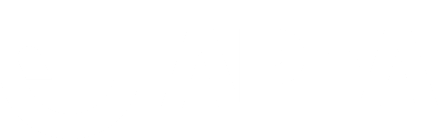 Open Hearing on March 2022 House Session Materials
Thank you for your time and attention!


Contact HOD Staff or submit additional questions or comments at hod@aphanet.org
For Every Pharmacist. For All of Pharmacy.
pharmacist.com
[Speaker Notes: Missy: Thank you for your interest in the background information for the March APhA2022 House Sessions.  For further information, please visit the House of Delegates website shown on the screen.  We look forward to continuing this discussion and encourage you to submit further questions, comments, or suggestions to hod@aphanet.org.]